ИСПОЛНЕНИЕ БЮДЖЕТА ИЛЬИНСКОГО СЕЛЬСКОГО ПОСЕЛЕНИЯ ЕГОРЛЫКСКОГО РАЙОНА ЗА 2022 ГОД
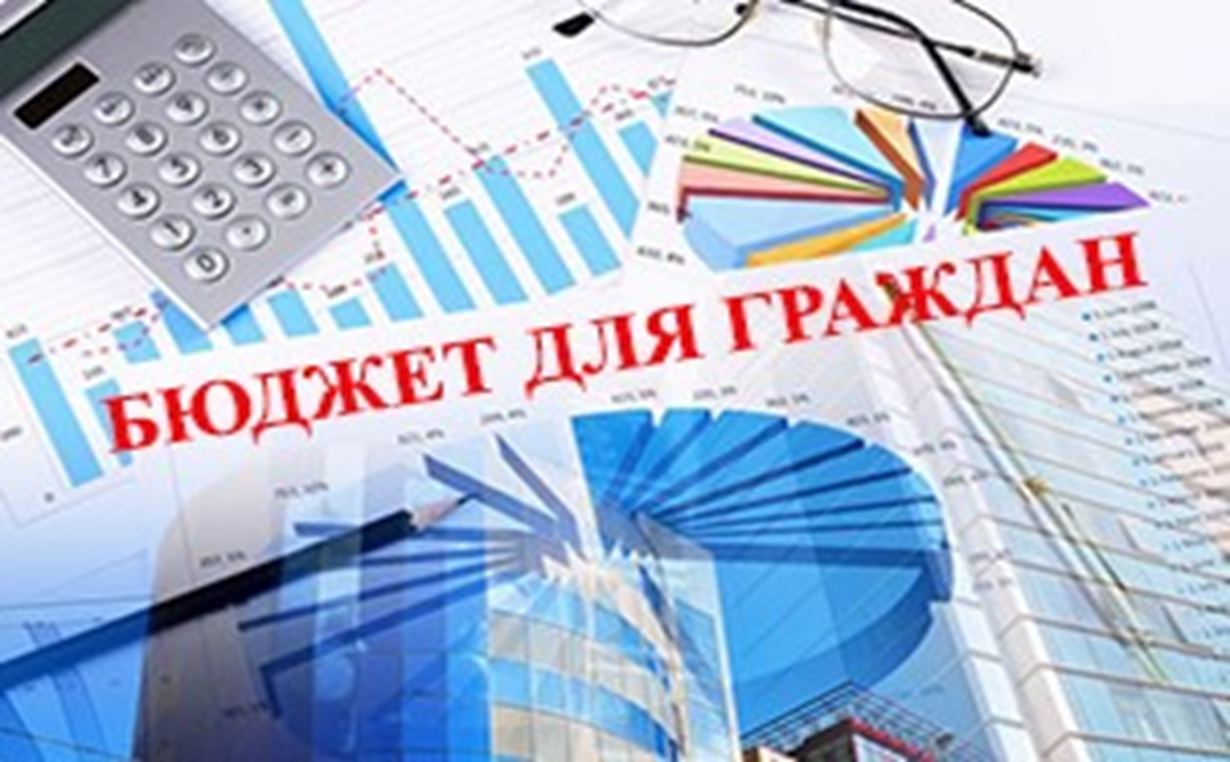 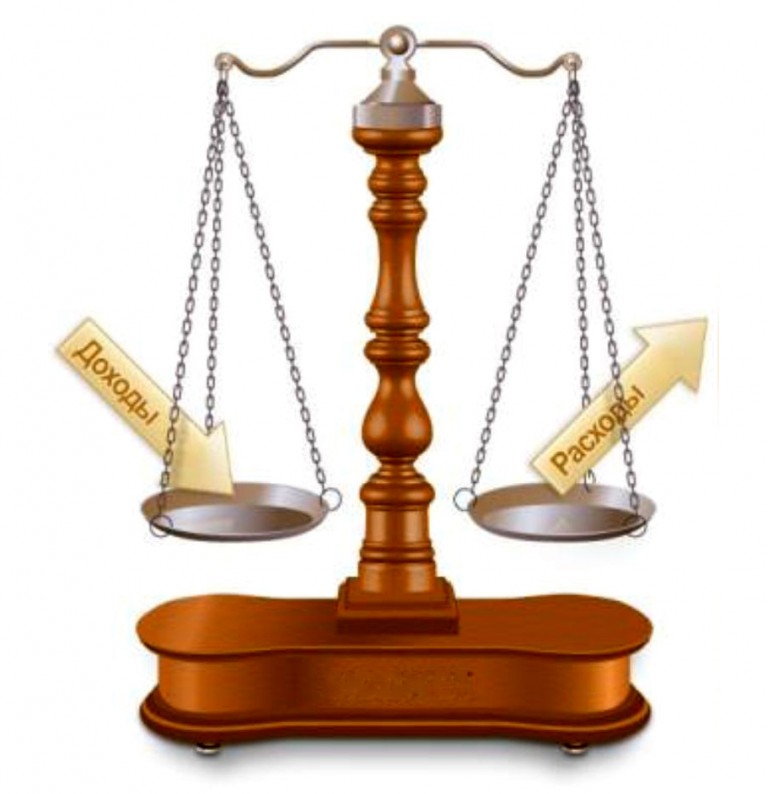 12112,4 тыс.рублей
11470,6 тыс.рублей
ДЕФИЦИТ – 641,8 тыс.рублей
ИСПОЛНЕНИЕ НАЛОГОВЫХ И НЕНАЛОГОВЫХ ДОХОДОВ БЮДЖЕТА ИЛЬИНСКОГО СЕЛЬСКОГО ПОСЕЛЕНИЯ ЗА 2022 год
ДИНАМИКА БЕЗВОЗМЕЗДНЫХ ПОСТУПЛЕНИЙ В БЮДЖЕТ ПОСЕЛЕНИЯ ПО ГОДАМ (2020-2022 гг)
ДИНАМИКА ПОСТУПЛЕНИЙ ЗЕМЕЛЬНОГО НАЛОГА
СТРУКТУРА НАЛОГОВЫХ И НЕНАЛОГОВЫХ ДОХОДОВ ЗА 2022 ГОД
ДИНАМИКА РАСХОДОВ БЮДЖЕТА ИЛЬИНСКОГО СЕЛЬСКОГО ПОСЕЛЕНИЯ ПО ГОДАМ
СТРУКТУРА РАСХОДОВ БЮДЖЕТА ИЛЬИНСКОГО СЕЛЬСКОГО ПОСЕЛЕНИЯ В 2022 ГОДУ
РАСХОДЫ БЮДЖЕТА ПОСЕЛЕНИЯ В 2022 ГОДУ составили 12112,4 тысяч рублей
Общегосударственные вопросы – 5275,4 тыс.рублей
Национальная оборона – 102,2 тыс. рублей
Национальная безопасность и правоохранительная деятельность – 3,0 тыс.рублей
Жилищно-коммунальное хозяйство – 543,3 тыс.рублей
Культура, кинематография – 5976,8 тыс.рублей
Социальная политика – 203,1 тыс.рублей
Образование – 8,6 тыс.рублей
МУНИЦИПАЛЬНЫЕ ПРОГРАММЫ ИЛЬИНСКОГО СЕЛЬСКОГО ПОСЕЛЕНИЯ В 2022 ГОДУ – 11990,0 тыс.рублей
Муниципальная политика – 5335,5 тыс.рублей
Развитие культуры – 5976,8 тыс.рублей
Благоустройство – 543,3  тыс.рублей
Управление муниципальными финансами и создание условий для эффективного управления муниципальными финансами–112,4 тыс.рублей
Участие в предупреждении и ликвидации последствий чрезвычайных ситуаций, обеспечение первичных мер пожарной безопасности на территории Ильинского сельского поселения– 22,2 тыс.рублей